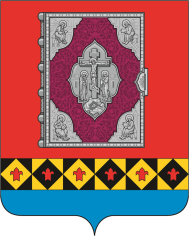 Решение Совета МО МР «Усть-Цилемский» от 13.12.2017г.№185/19 «О  бюджете муниципального района   «Усть-Цилемский»
 на 2018 год и плановый период 2019 и 2020 годов
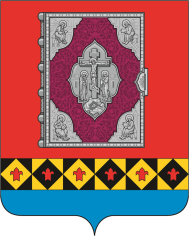 Социально-экономическая характеристика муниципального района «Усть-Цилемский»
Расстояние до г.Сыктывкар – 679 км
Расстояние до ближайшей ж/д станции – 223 км
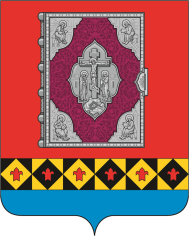 ЧИСЛЕННОСТЬ НАСЕЛЕНИЯ
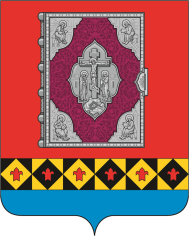 Сеть муниципальных учреждений
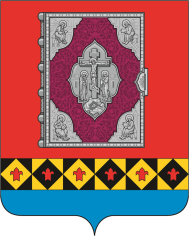 Основные понятия
БЮДЖЕТ - это форма образования и расходования денежных средств, предназначенных для финансового обеспечения задач и функций государства и местного самоуправления
ДОХОДЫ - поступающие в бюджет денежные средства, за исключением средств, являющихся в соответствии с Бюджетным Кодексом Российской Федерации источниками финансирования дефицита бюджета
РАСХОДЫ -выплачиваемые из бюджета денежные средства, за исключением средств, являющихся в соответствии с Бюджетным Кодексом Российской Федерации источниками финансирования дефицита бюджета
ДЕФИЦИТ - превышение расходов бюджета над его доходами
ПРОФИЦИТ - превышение доходов бюджета над его расходами
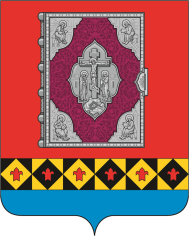 Бюджетная и налоговая политика МР «Усть-Цилемский» на 2018-2020 гг.
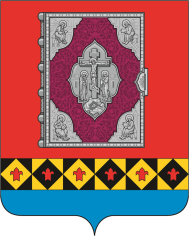 Нормативная правовая база
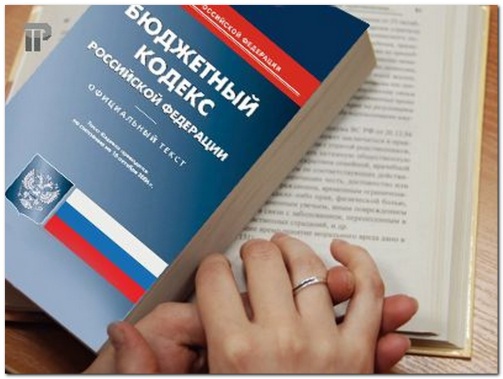 7
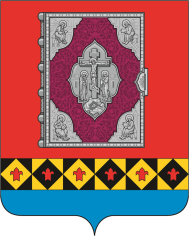 Основные характеристики бюджета муниципального района «Усть-Цилемский на 2018 год и плановый период 2019-2020 годов
Тыс.руб.
Основные показатели   бюджета за 2016(1 реш.),  2017( 1 реш.),  2018 (проект)  годы в тыс. рублей
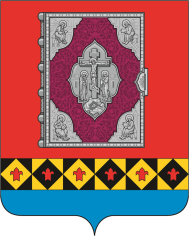 Доходы бюджета
Налоговые доходы
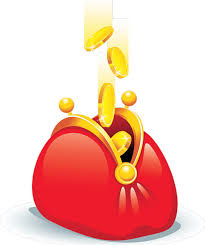 Неналоговые доходы
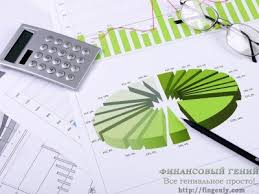 Безвозмездные поступления
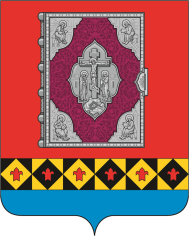 Объём поступлений доходов в бюджет муниципального района «Усть-Цилемский»
Тыс.руб.
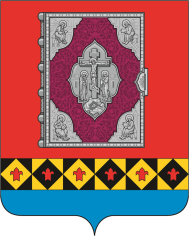 Динамика доходов бюджета муниципального образования муниципального района 
«Усть-Цилемский»
Тыс.руб.
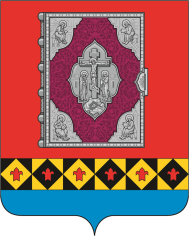 Сравнительная таблица по дотациям, предусмотренным муниципальному району «Усть-Цилемский» из республиканского бюджета Республики Коми
Тыс.руб.
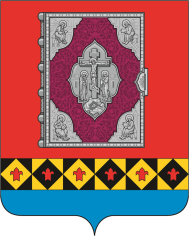 ПЛАНОВЫЕ НАЗНАЧЕНИЯ ПО ДОХОДАМ
НА 2018 ГОД
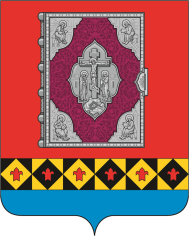 СТРУКТУРА НАЛОГОВЫХ ДОХОДОВ НА 2018 ГОД
Налог на прибыль, доходы (НДФЛ)
Налоги на товары (работы, услуги), реализуемые на территории российской федерации (акцизы)
Налог на совокупный доход
Государственная пошлина
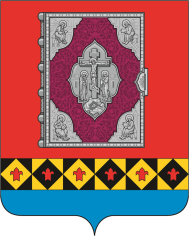 СТРУКТУРА НЕНАЛОГОВЫХ ДОХОДОВ НА 2018 ГОД
Доходы от использования имущества, находящегося в государственной или муниципальной собственности
Платежи при пользовании природными ресурсами
Доходы от оказания платных услуг и компенсации затрат государства
Доходы от продажи материальных и нематериальных активов
Штрафы, санкции, возмещение ущерба
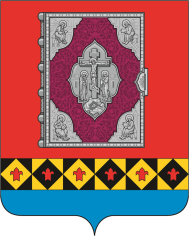 Безвозмездные   поступления 2018  году запланированы в сумме  618 883,85тыс. руб.
Безвозмездные поступления в проекте бюджета учтены:

  Дотации – исходя из расчета Министерством финансов РК фонда финансовой поддержки муниципальных районов

  Субвенции и субсидии – исходя из данных по утвержденным государственным программам и официальных писем  министерств и ведомств по курируемым вопросам
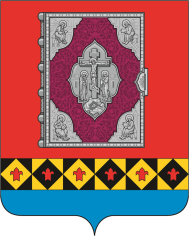 БЕЗВОЗМЕЗДНЫЕ ПОСТУПЛЕНИЯ 
НА 2018 ГОД
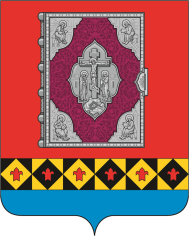 Субсидии  2018 года = 108 443,89 тыс. руб.
Таблица 1
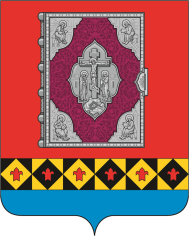 Субсидии  2018 года = 108 443,89 тыс. руб.
Таблица 2
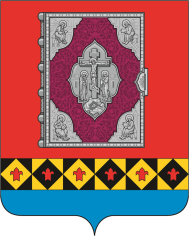 Субвенции  2018 года = 289 791,3 тыс.руб.
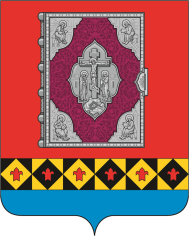 Субвенции  2018 года = 289 791,3 тыс.руб.
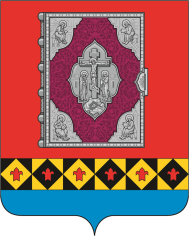 Субвенции  2018 года = 289 791,3 тыс.руб.
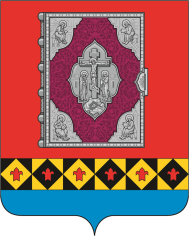 Субвенции  2018 года = 289 791,3 тыс.руб.
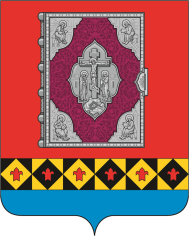 Иные межбюджетные трансферты
2018год= 8 034,99 тыс.руб.
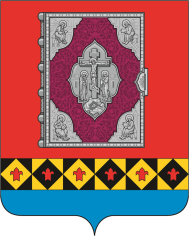 РАСХОДЫ
Определение общего объема расходов бюджета муниципального района «Усть-Цилемский» на 2018 год производилось по Методике, утвержденной приказом по финансовому управлению администрации муниципального образования муниципального района «Усть-Цилемский» от 20 декабря  2016 г.  №11-о «Об утверждении Порядка и Методики планирования бюджетных ассигнований бюджета муниципального образования муниципального района "Усть-Цилемский" на очередной финансовый год и плановый период».
Основные параметры проекта бюджета района сформированы с целью повышения результативности бюджетных расходов по  программному бюджету в рамках муниципальных программ.
Проектируемый объем расходов бюджета определен исходя из расчетных доходов бюджета, поступлений из источников финансирования его дефицита и задач бюджетной политики муниципального района  на очередную трехлетку.

Резервные средства запланированы в следующих размерах: 
Резервный фонд Администрации МО МР «Усть-Цилемский»  в размере 500,0 тыс. рублей ежегодно;
резерв средств на уплату налога на имущество организаций органами власти местного самоуправления, муниципальными  бюджетными, автономными и казенными учреждениями МР «Усть-Цилемский»  в сумме
 1 058,3 тыс. рублей на 2018 год;
- резерв средств,  предусмотренных на оплату коммунальных услуг органами местного самоуправления муниципального района "Усть-Цилемский", муниципальными бюджетными и казенными учреждениями муниципального района "Усть-Цилемский" в сумме 2 591,6 тыс. руб. на 2018 год;
-резерв средств,  предусмотренных на повышение оплаты труда отдельных категорий работников бюджетной сферы, указанных в решениях Президента Российской Федерации, регулирующих мероприятия по реализации государственной социальной политики в сумме 1 000,0 тыс. руб. на 2018 год;
-резерв средств, предусмотренных на софинансирование народных проектов администрации муниципального района "Усть-Цилемский" в сумме 90,187 тыс.руб.
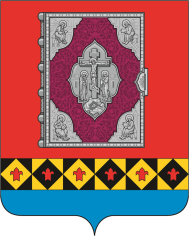 Дорожный фонд
В соответствии с пунктом 5 ст. 179.4 Бюджетного Кодекса Российской Федерации проектом решения утвержден объем бюджетных ассигнований дорожного фонда муниципального образования муниципального района «Усть-Цилемский»  в сумме   26 089,1 тыс. руб.:




 



      
 
Дорожный фонд - часть средств бюджета, подлежащая использованию в целях финансового обеспечения дорожной деятельности в отношении автомобильных дорог общего пользования, а также капитального ремонта и ремонта дворовых территорий многоквартирных домов, проездов к дворовым территориям многоквартирных домов населенных пунктов.
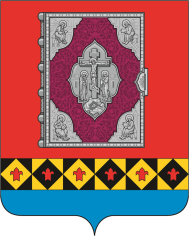 При формировании проекта бюджета предусмотрено финансовое обеспечение исполнения в полном объеме законодательно установленных публичных нормативных обязательств  в размере 231 782,00 руб. в год.
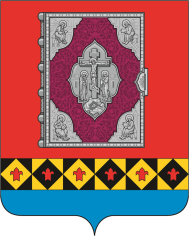 Структура планируемых расходов на 2018 год и плановый период 2019-2020 годов
Тыс.руб.
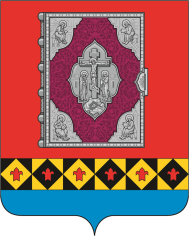 СТРУКТУРА РАСХОДОВ НА 2018 ГОД
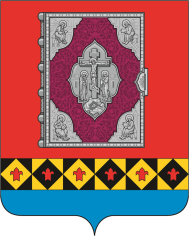 Муниципальные программы
Предусмотрены расходы на реализацию
   10  муниципальных программ с объемом финансирования:
2018 год – 714 457,02 тыс. рублей, 
2019 год -  633 389,53 тыс. рублей,
2020 год - 637 074,47 тыс. рублей. 

В 2018 году в программах сосредоточено    91,9 %  расходов бюджета района
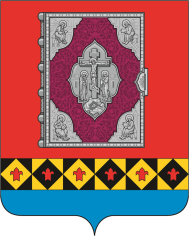 Объем финансового обеспечения реализации муниципальных программ муниципального района «Усть-Цилемский» на 2018 год и плановый период 2019-2020 годов
(таблица 1)
Тыс.руб.
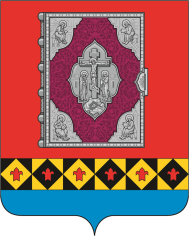 Объем финансового обеспечения реализации муниципальных программ муниципального района «Усть-Цилемский» на 2018 год и плановый период 2019-2020 годов
(таблица 2)
Тыс.руб.
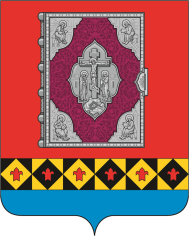 Объем финансового обеспечения реализации муниципальных программ муниципального района «Усть-Цилемский» на 2018 год и плановый период 2019-2020 годов
(таблица  3)
Тыс.руб.
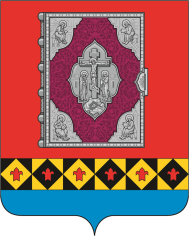 Сравнительная таблица по расходам на реализацию муниципальных программ муниципального района
 «Усть-Цилемский»
(таблица 1)
Тыс.руб.
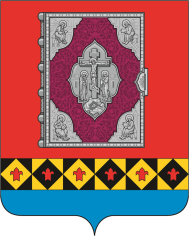 Сравнительная таблица по расходам на реализацию муниципальных программ муниципального района
 «Усть-Цилемский»
(таблица 2)
Тыс.руб.
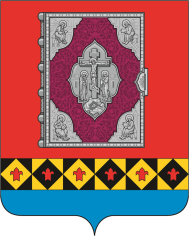 Сравнительная таблица по расходам на реализацию муниципальных программ муниципального района
 «Усть-Цилемский»
(таблица  3 )
Тыс.руб.
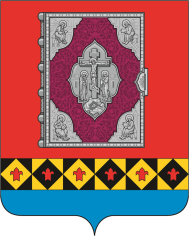 Инвестиционная деятельность
В 2018 году объем финансирования в рамках  муниципальной программы
  «Содержание и развитие муниципального хозяйства»
Подпрограммы « Жилищное хозяйство и коммунальная 
инфраструктура  в МР «Усть-Цилемский» за счет следующих планируемых мероприятий:
Реализация мероприятий государственной программы Республики Коми "Развитие сельского хозяйства и регулирование рынков сельскохозяйственной продукции, сырья и продовольствия, развитие рыбохозяйственного комплекса в Республике Коми":

-Водопровод в с. Трусово (за счет средств Республиканского бюджета РК – 14 516,4 т.р. ; софинансирование за счет средств бюджета МР «Усть-Цилемский» - 2 460,2 т.р.; за счет средств федерального бюджета  - 7 625,0 т.р.);

-Инженерная инфраструктура в м. «Семенов холм» (сети водопровода и дороги общего пользования) (за счет средств Республиканского бюджета РК – 9 721,6 т.р. ; софинансирование за счет средств бюджета МР «Усть-Цилемский» - 1 450,6 т.р.; за счет средств федерального бюджета  - 17 839,8 т.р.)
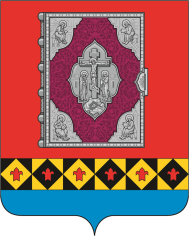 В 2018 году из бюджета МО МР «Усть-Цилемский» финансируются следующие бюджетные учреждения:
Муниципальные бюджетные учреждения
Культура
3
Образование
24
Иные (2)
МБУ «ЦОМБУ»
МБУ «ЦЖРЛ И С»
Доп.образование
3
Муниципальное казенное  учреждение
МКУ «Дорожный ремонтно-строительный участок»
Субсидии на выполнение муниципального задания
                  - Субсидии на иные цели
Учреждения культуры (Муниципальное задание)
Учреждения образования  (Муниципальное задание)
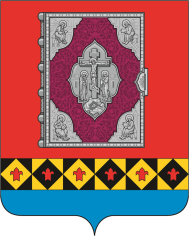 Структура муниципального долга
Тыс.руб.
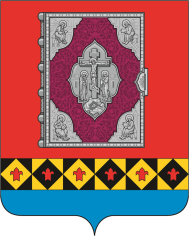 Дефицит и источники финансирования дефицита бюджет
тыс.руб.
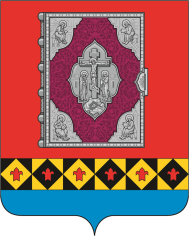 Заключение  контрольно-счетной палаты МО МР «Усть-Цилемский»на проект решения Совета МР «Усть-Цилемский» «О бюджете муниципального района  «Усть-Цилемский на 2018 год и на плановый период 2019 и 2020 годов»
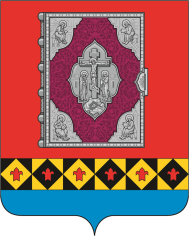 Информационный ресурс  «Бюджет для граждан» подготовлен на основании решения Совета МО МР «Усть-Цилемский» «О бюджете муниципального района «Усть-Цилемский» на 2018 год и плановый период 2019-2020 годов»  Финансовым управлением администрации муниципального района «Усть-Цилемский»